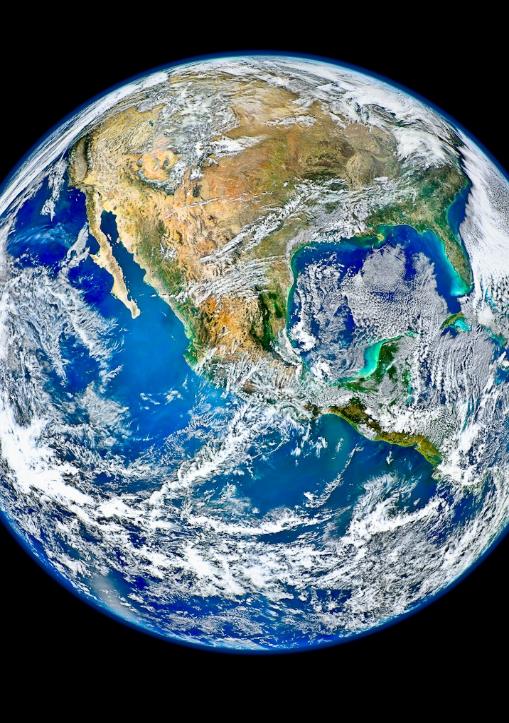 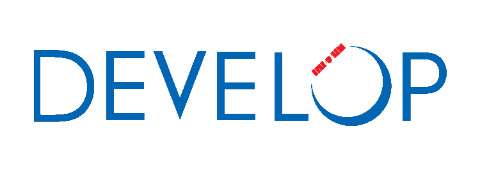 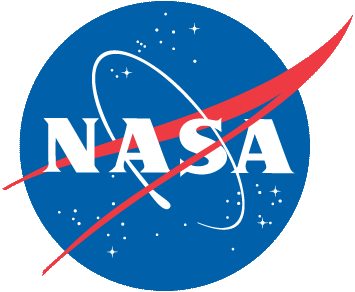 2021 Spring
NATIONAL 
ORIENTATION

MODULE 2. About DEVELOP
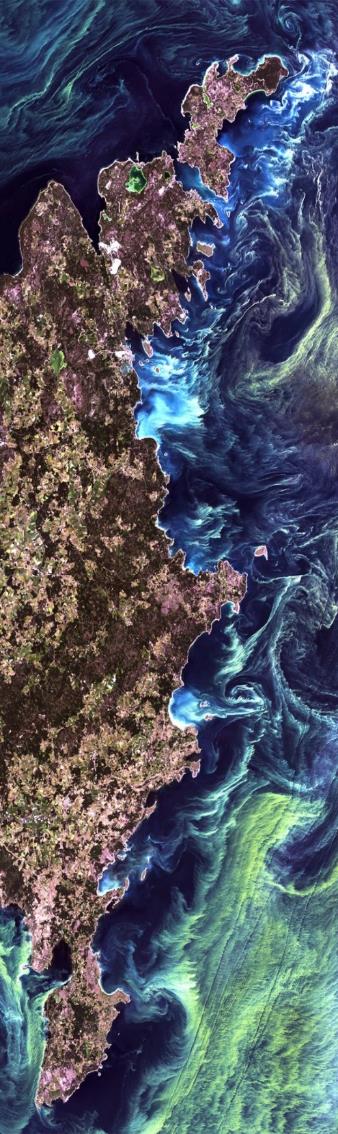 DEVELOP National Program
“Shaping The Future By Integrating Earth Observations Into Global Decision Making”
Empowered Participants + Earth Observations + Engaged Decision Makers
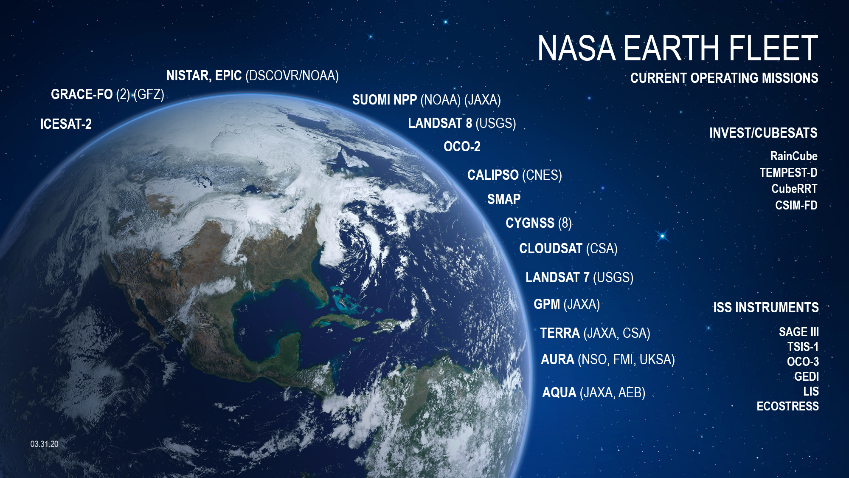 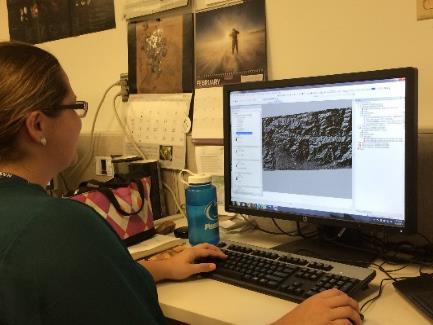 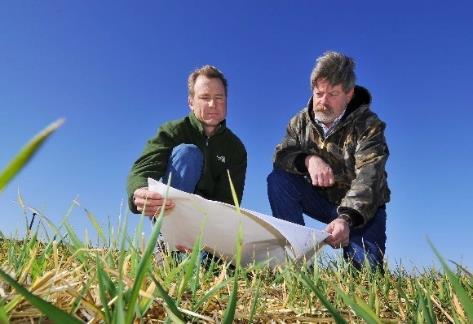 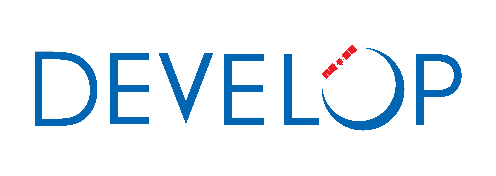 DEVELOP bridges the gap between NASA Earth Science and society, 
building capacity in both its participants and end-user organizations to better prepare them to handle the environmental challenges that face society.

Elevator Speech: DEVELOP, part of NASA’s Applied Sciences’ Capacity Building Program, addresses environmental and public policy issues by conducting interdisciplinary feasibility projects that apply the lens of NASA Earth observations to community concerns around the globe. Bridging the gap between NASA Earth Science and society, DEVELOP builds capacity in both participants and partner organizations to better prepare them to address the challenges that face our society and future generations.
DEVELOP History
In 1998, three interns at NASA Langley Research Center co-authored the white paper “Practical Applications of Remote Sensing.” 
At that time, the Digital Earth Initiative, a federal interagency project dedicated to creating a virtual representation of the Earth to further human understanding of the world, was piloting an effort to increase public access to federal information about the Earth and the environment. A proposal combining NASA’s Digital Earth Initiative and the students’ paper advocated the formation of a program, and in 1999 DEVELOP was officially formed. 
Beginning in 2001, expansion beyond Langley began and continues to today.
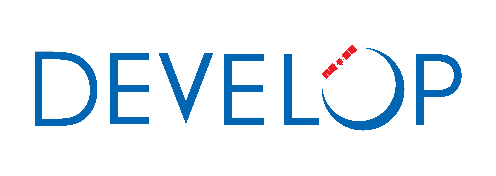 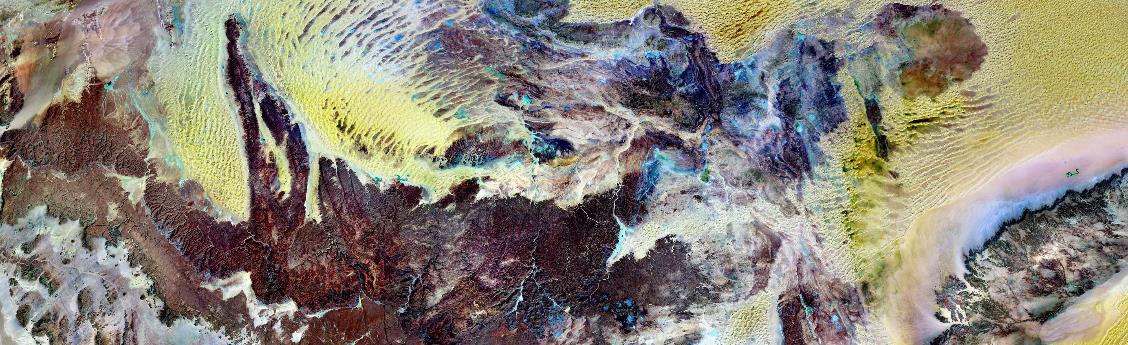 Ames
2003
Boston, MA
2018
JPL
2008
Pocatello, ID
2015
Marshall
2008
Athens, GA
2013
Langley
1998
2016
Tempe, AZ
2014
Asheville, NC
2004
Goddard
2012
Fort Collins, CO
[Speaker Notes: Note: a white paper is a government or other authoritative report giving information or proposals on an issue]
DEVELOP’s Mission & Vision
Mission: Integrating NASA Earth observations with society to foster future innovation and cultivate the professionals of tomorrow by addressing diverse environmental issues today.
Vision: Shaping the future by integrating Earth observations into global decision making.
Core Values:
Collaboration: Cultivating teamwork, multi-disciplinary solutions, and open communication
Discovery: Building new skills and exploring the potential of NASA’s investment in Earth science
Service: Dedicating ourselves to the application of Earth science for societal benefit
Passion: Pursuing all endeavors with energy and enthusiasm to sustain a high level of excellence
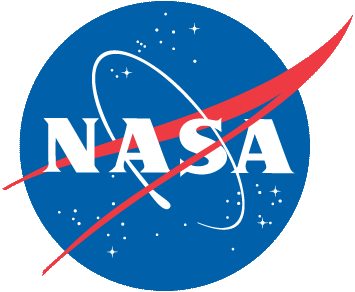 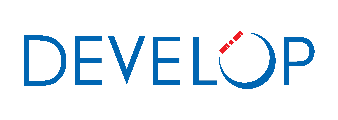 By The Way
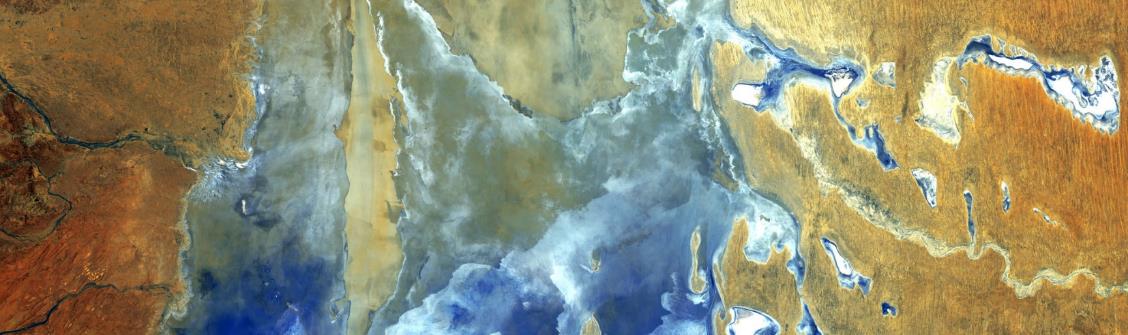 NASA’s 
core values are: 
Safety 
Excellence
Teamwork
Integrity
Inclusion 
DEVELOP shares these 
as well!

NASA added Inclusion as the 5th core value in summer 2020!
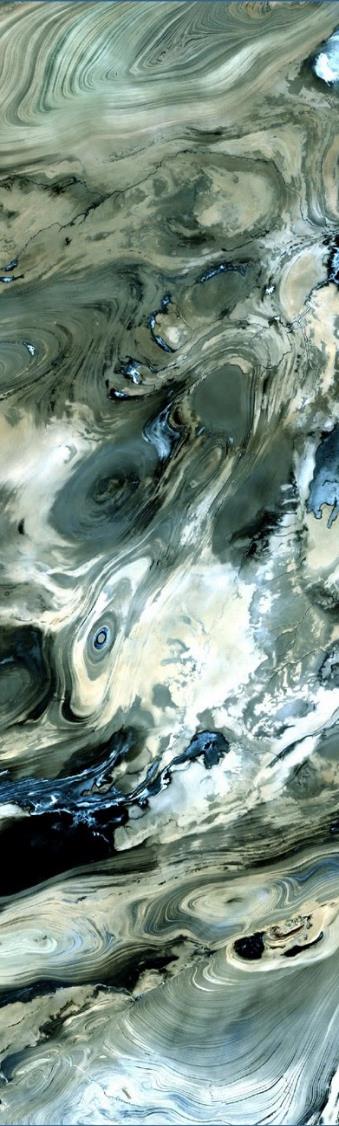 DEVELOP Culture
Our approach to teamwork is based on a philosophy that each team member brings unique experience and important expertise to tasks at hand. We encourage and reward vigorous, open flows of communication on all issues, in all directions.
We are committed to creating an environment that fosters teamwork and processes that support continuous learning, innovation, and an openness to new ideas.
We are adaptable, quick to respond, and go where others don’t, providing more service than is expected.
We pursue all endeavors with energy, excitement, and enthusiasm and are committed to maintaining an environment of trust, built upon honesty, ethical behavior, respect, and candor. 
DEVELOP nurtures an organizational culture in which individuals make full use of their time, talent, and opportunities to pursue excellence in both the ordinary and the extraordinary.
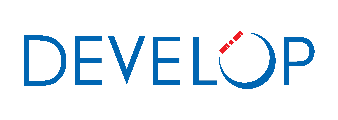 Collaborative
Dynamic
Innovative
Professional
Service-Oriented
Passionate
Excellent
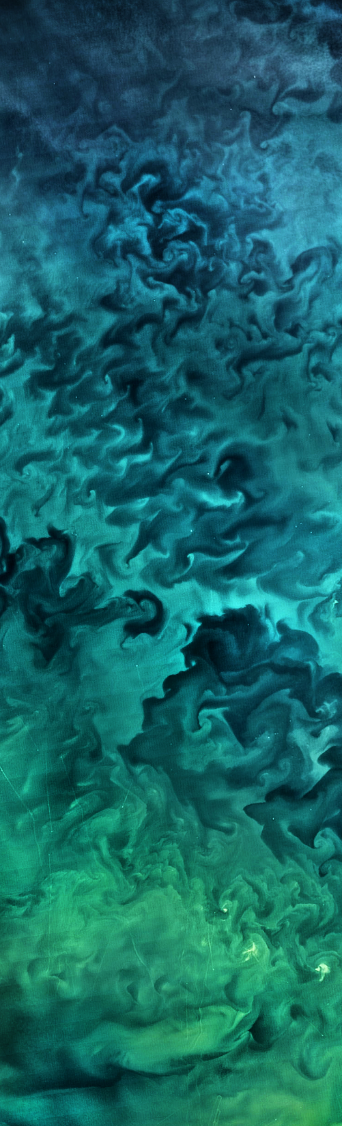 DEVELOP Locations
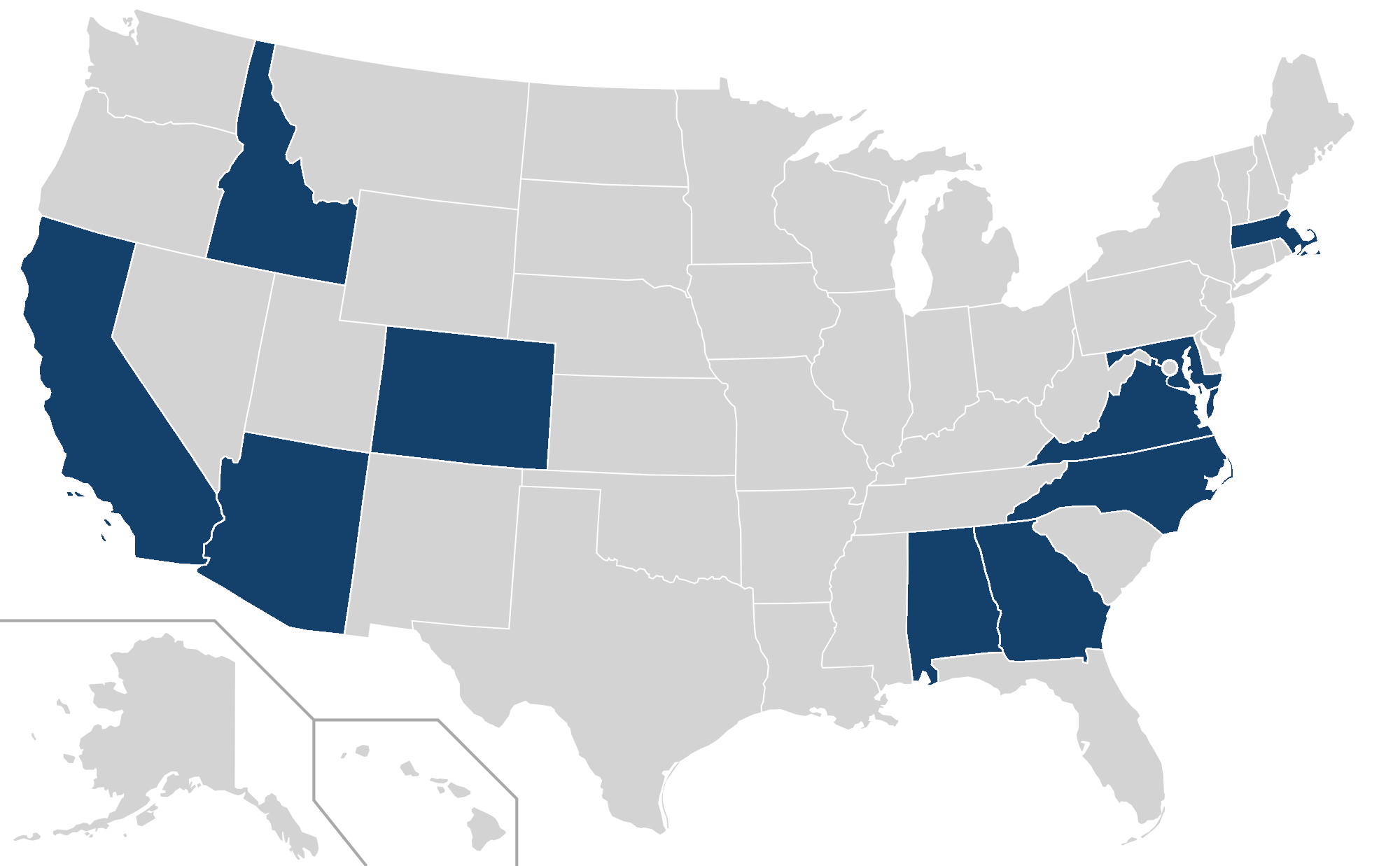 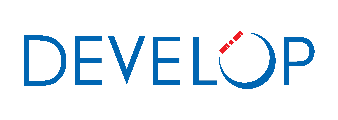 9
7
5
Alabama – Marshall
Arizona – Tempe
California – Ames
California – JPL
Colorado – Fort Collins
Georgia – Athens
Idaho – Pocatello
Maryland – Goddard
Massachusetts – Boston 
North Carolina – NCEI
Virginia – Langley
8
3
11
10
4
1
2
6
By The Way
DEVELOP locations are also known as “nodes” but we’ve been operating virtually since March 2020.
[Speaker Notes: Note:
Blue = NASA Center Nodes
Orange = Regional Nodes]
DEVELOP Structure
National Chain of Command
Node Chain of Command
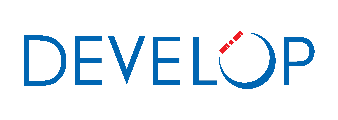 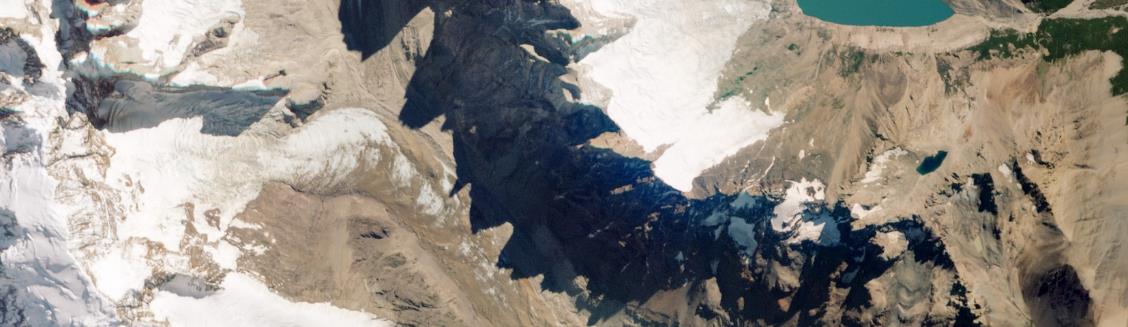 By The Way
While there may be a chain of command, the program is actually very informal and communication is open between all levels. Never hesitate to reach out!
What is the DEVELOP NPO?
DEVELOP’s National Program Office (NPO) is the core leadership team who manage and facilitate all of the various aspects of the program. 
The NPO sits at NASA Langley Research Center down the hall from the node participants.
NPO consists of:
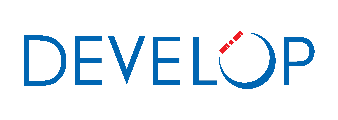 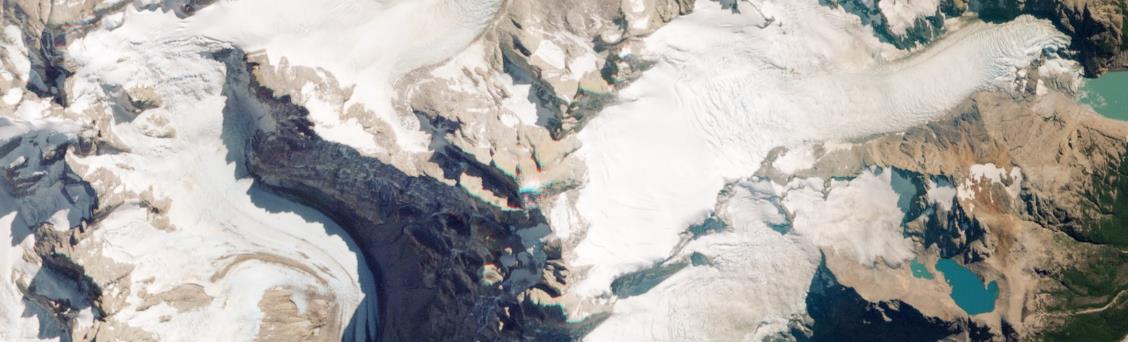 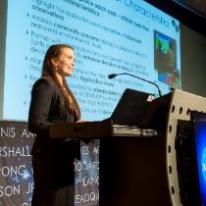 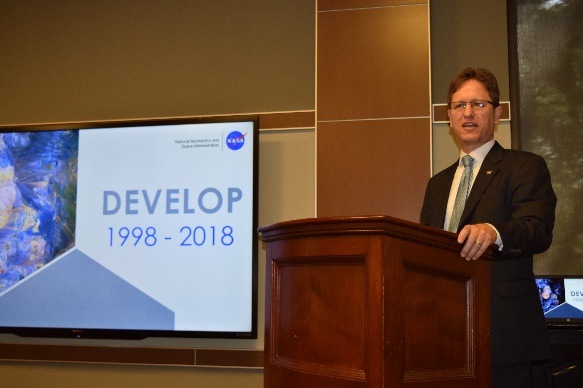 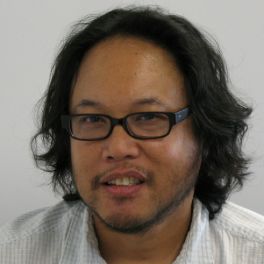 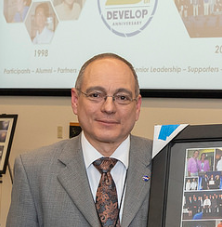 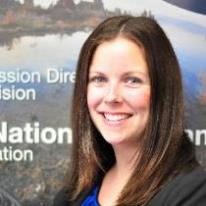 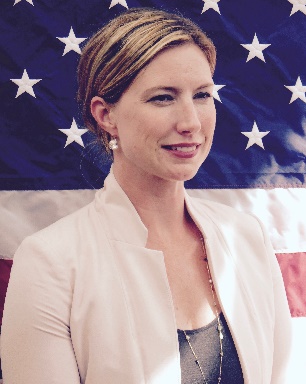 Dr. Kent Ross
National Science Advisor
Danny Mangosing
Web Developer &
Graphic Designer
Amanda Clayton
Projects Manager
Mike Ruiz
Program Manager
Karen Allsbrook
Financial Lead
Stephanie Burke
SSAI Human Resources
By The Way
They’re normal people too and you are welcome to reach out to them! You will have the opportunity to interact with them throughout the term!
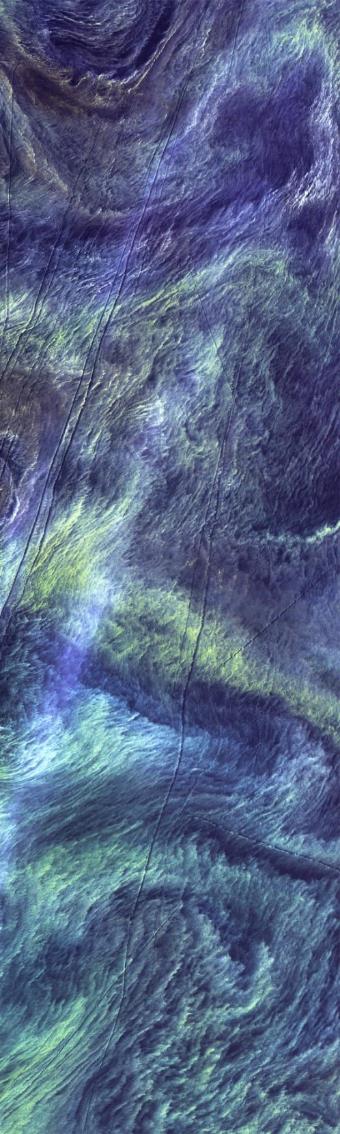 National POCs
DEVELOP
NPO
Mike Ruiz
Dr. Kenton Ross
Karen Allsbrook
Amanda Clayton
Danny Mangosing
Stephanie Burke
Senior Fellows
Cecil Byles
Hayley Pippin
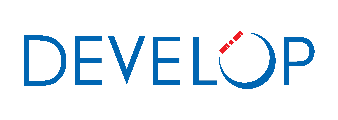 DEVELOP Fellows
Alabama – Marshall 
Rochelle Williams

Arizona – Tempe 
Ryan Hammock
Georgia – Athens 
Darcy Gray

Idaho – Pocatello
Brandy Nisbet-Wilcox

Maryland – Goddard 
Nicole Ramberg-Pihl

Massachusetts – Boston
Celeste Gambino
North Carolina – NCEI 
Katie Lange

Virginia – Langley 
Adriana Le Compte

California – Ames 
Britnay Beaudry
Colorado – Fort Collins 
Scott Cunningham
California – JPL 
Erica Carcelen
Questions? Contact…
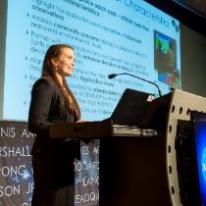 Projects, publications, presentations, conferences, deadlines, international work, webinars, partners, project hand-offs, proposals, Fellow positions 

Amanda: 757-864-5552 Amanda.L.Clayton@nasa.gov
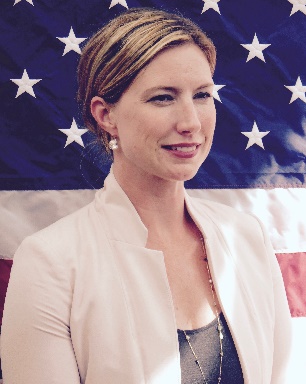 Employment status, offer letters, SSAI application, SSAI systems, employment verifications, SSAI POC

Media requests, social media approvals

Stephanie: 757-864-4498 Stephanie.Burke@ssiahq.com
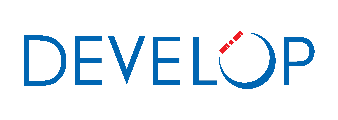 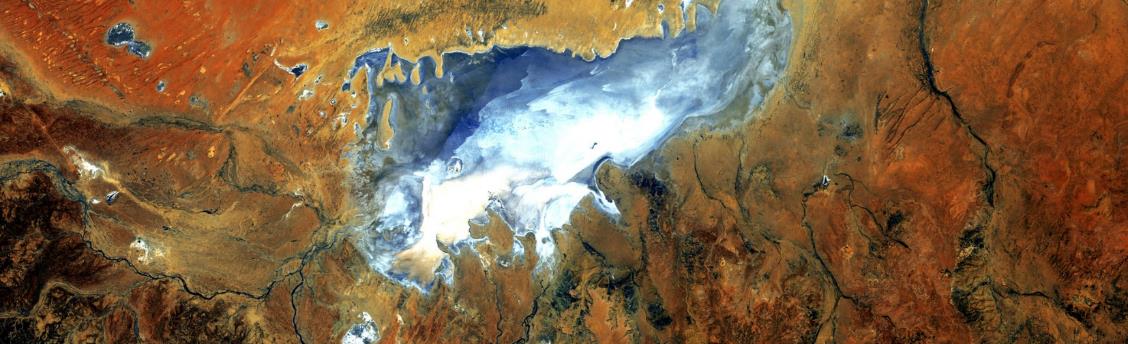 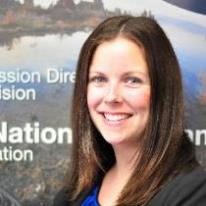 Contracts, payroll, SSAI systems, travel, schedule adjustments, paperwork, online application system, employment verifications, SSAI

Karen: 757-864-1276 Karen.N.Allsbrook@nasa.gov
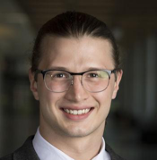 Project Coordination & Impact Analysis Teams – deliverables, tracking metrics, indicators, participant surveys
 
Cecil: Robert.byles@ssaihq.com
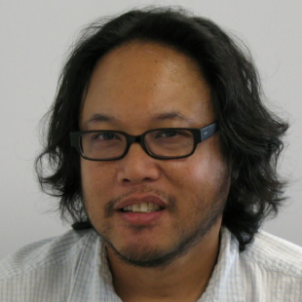 DEVELOP Website, software release, interactive mapper, software licenses, IT, communications


Danny: 757-864-3762 daniel.c.mangosing@nasa.gov
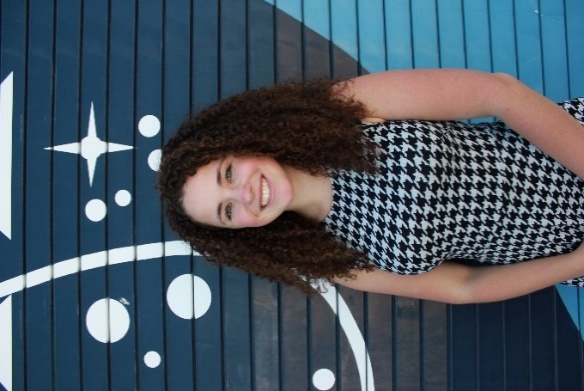 Geoinformatics & Communications Teams – technical help, code, AGOL, project videos 
 
Hayley: Hayley.pippin@ssaihq.com
DEVELOP Social Media
DEVELOP National Program: features projects, node highlights & accomplishments, VPS announcements www.facebook.com/developnationalprogram

Once a DEVELOPer, Always a DEVELOPer: job posts
https://www.facebook.com/groups/387243741376125/


Articles & Important Events: Tweet @NASA_DEVELOP or #NASADEVELOP
http://twitter.com/#!/nasa_develop
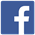 NASA DEVELOP National Program:
VPS and promotional videos www.youtube.com/user/NASADEVELOP


NASA DEVELOP National Program: job posts, job skills & tips, and important events. This is a private group! Follow the link to join!
www.linkedin.com/groups/4343498
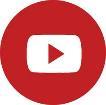 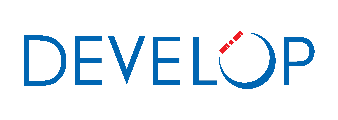 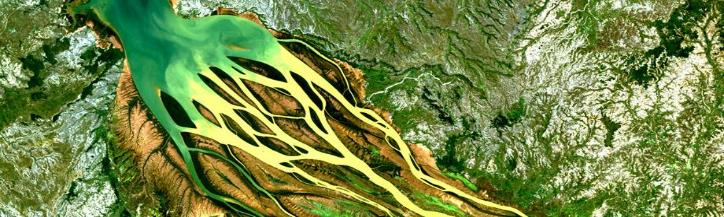 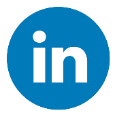 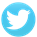 By The Way
Watch time spent on social media during work hours. If you are going to be on it, you should probably be on the DEVELOP pages liking and commenting on DEVELOP posts!
Important Things to Note
DEVELOP IS part of NASA’s Applied Sciences Program.DEVELOP is NOT part of NASA’s Office of Education.
DEVELOP is very different from NASA’s internship opportunities in the way we approach projects, focus on teamwork, the level of responsibility and authority given to participants, the opportunities we provide, and the individuals and organizations we network with. Enjoy it while you are here!
Earth observations and Earth science data are objective, transparent, and policy-neutral. 
NASA Earth Science does NOT develop or prescribe policy. Other agencies and organizations use the data and scientific results in their policy analysis and development.
Travel is restricted and carefully managed, meaning that guidelines are in place to gain approval for travel. Travel is a privilege!
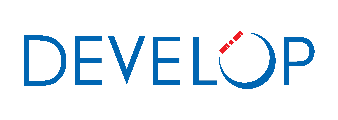 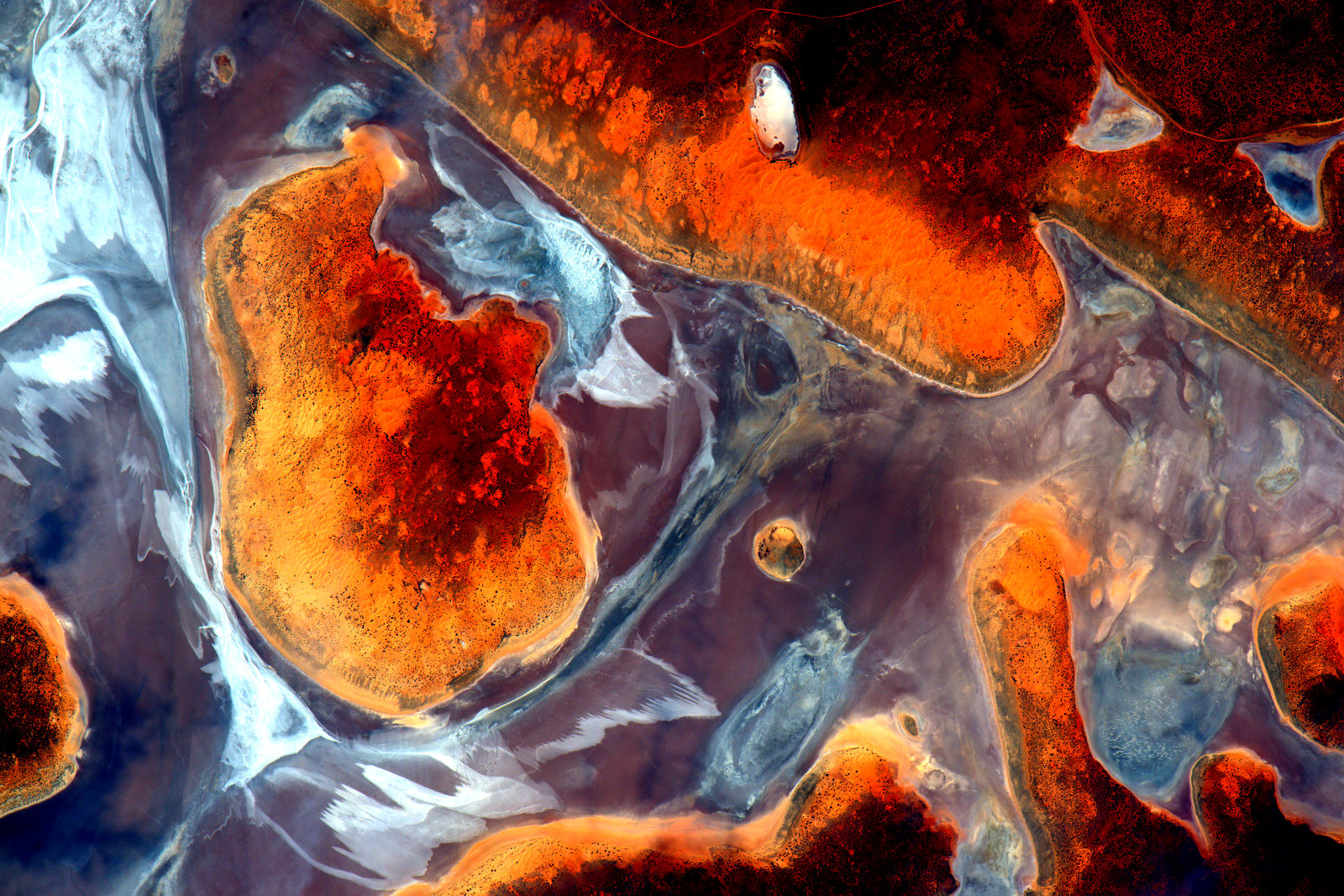 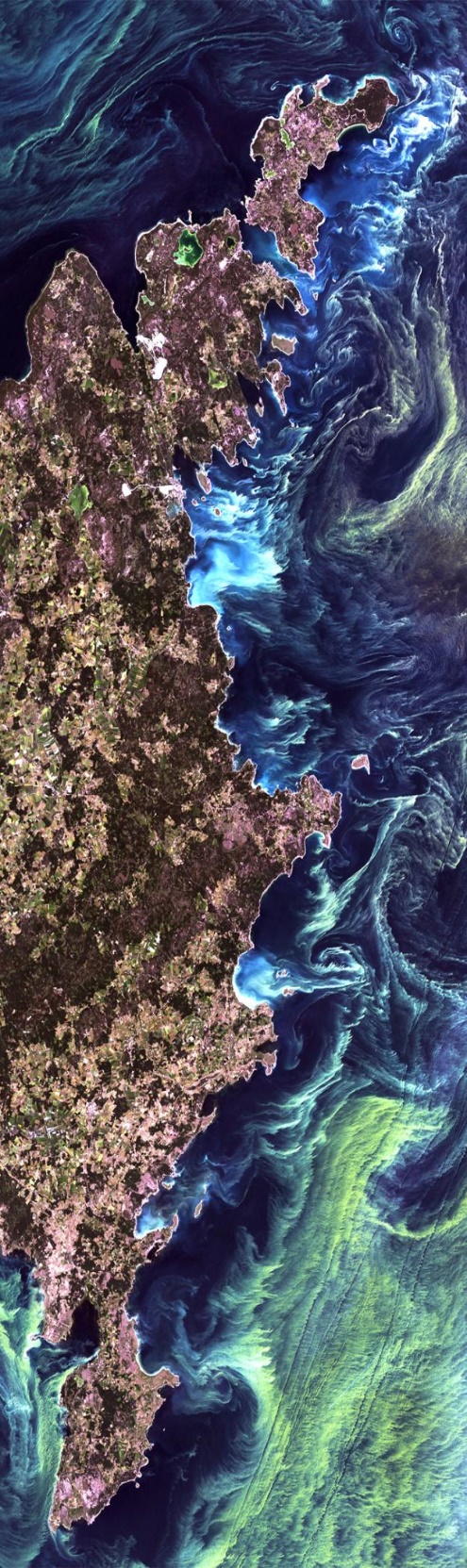 Quiz Time!
What year did DEVELOP begin?
What is a DEVELOP location called and how many locations does DEVELOP have?
What is the DEVELOP NPO?
Who should you contact if you have a project-related question?
Who should you contact if you have a schedule or payroll-related question?
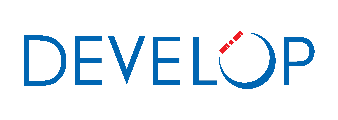 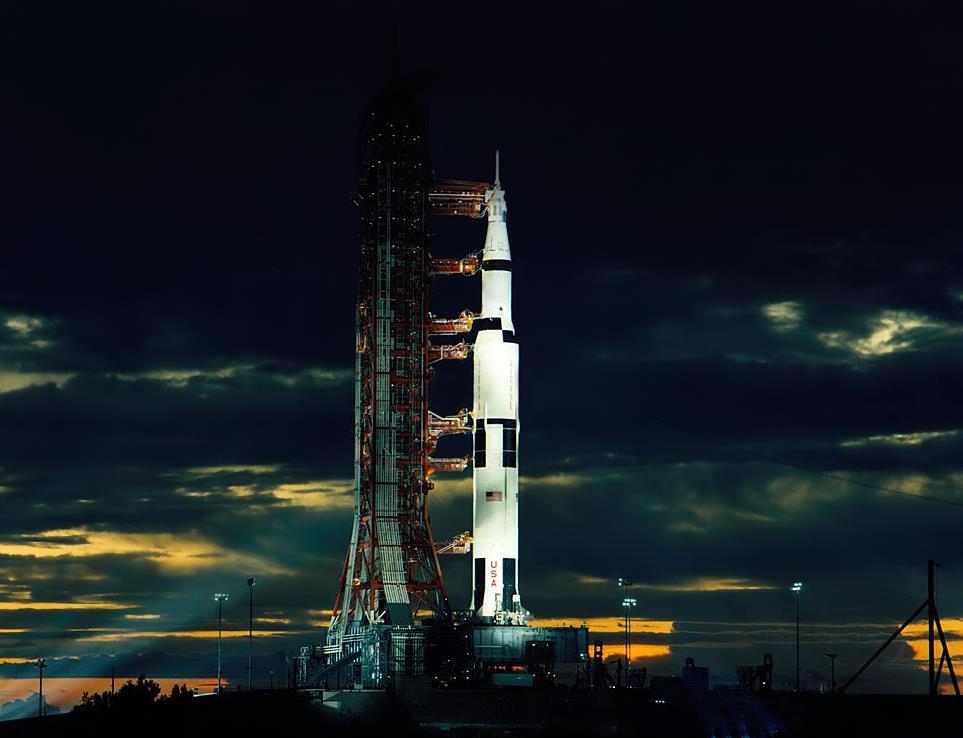 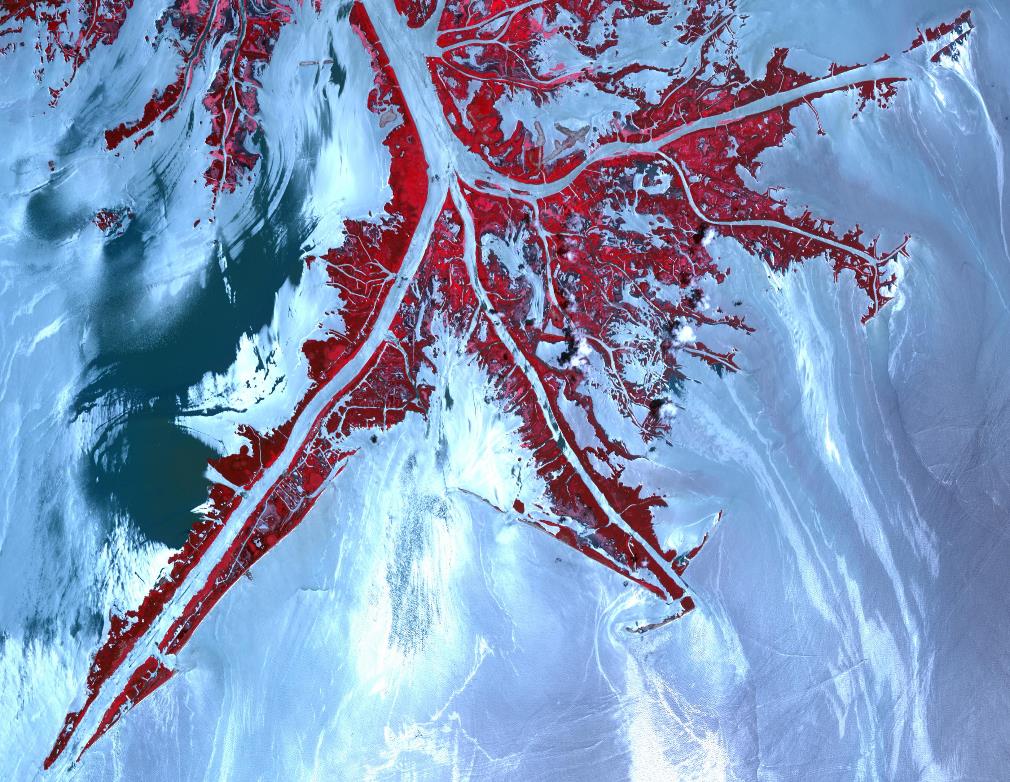 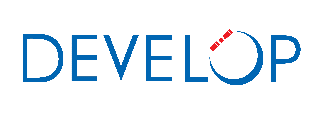 You’re welcome for these DEVELOP knowledge bombs that just got dropped on you!
THANK YOU!